Teacher:Dinh Thi Hoai
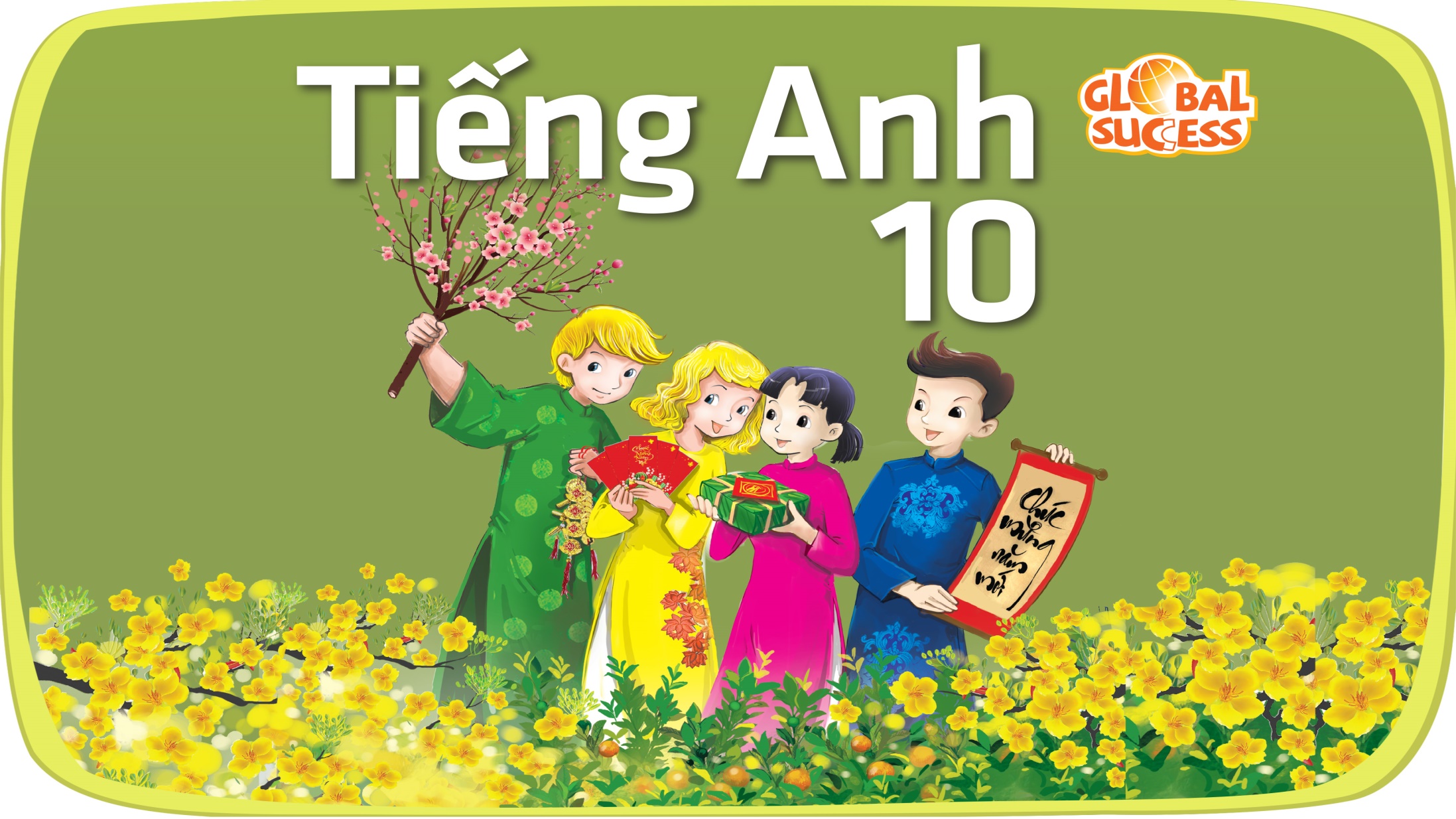 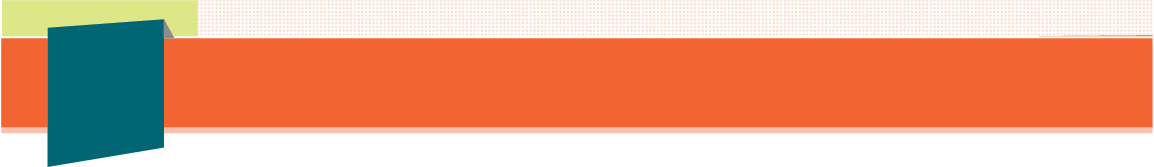 1
Unit
5
FAMILY LIFE
Unit
INVENTIONS
LESSON 4
SPEAKING
Inventions and how they are used
Unit
1
1
FAMILY LIFE
Family Life
Unit
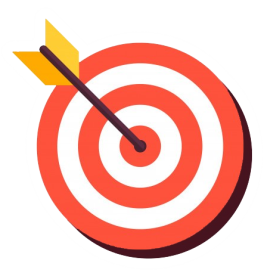 OBJECTIVES
Talk about inventions and how they are used.
SPEAKING
LESSON 4
Guessing game
WARM-UP
Task 1: Talk about the uses of these inventions.
CONTROLLED PRACTICE
Task 2: Talk more about one of the inventions in task 1.
Task 3: Present your ideas to the whole class.
LESS CONTROLLED PRACTICE
CONSOLIDATION
Wrap-up
Homework
SPEAKING
LESSON 4
Guessing game
WARM-UP
GUESSING GAME
Pick a card containing the name of the invention.

 Explain it to the class without showing the word. 

 The rest of the class guess its name.
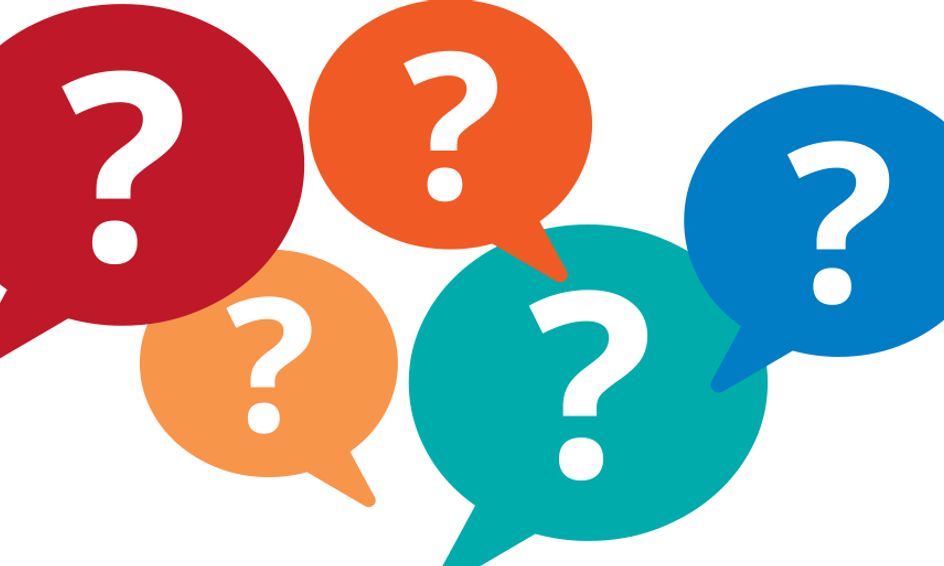 SPEAKING
LESSON 4
Guessing game
WARM-UP
Task 1: Talk about the uses of these inventions.
CONTROLLED PRACTICE
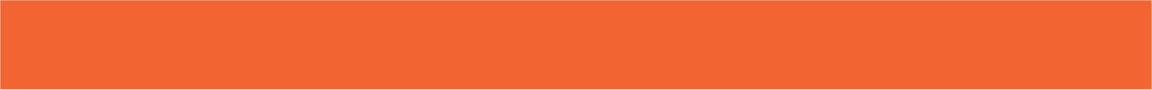 CONTROLLED PRACTICE
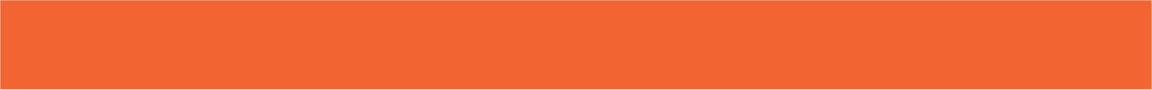 CONTROLLED PRACTICE
Work in pairs. Talk about the uses of these inventions. Use the expressions below to help you.
1
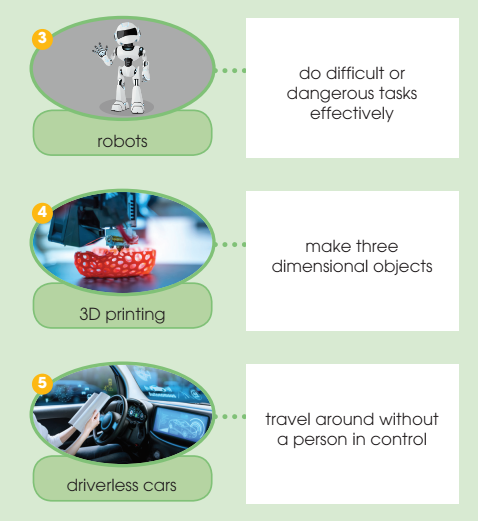 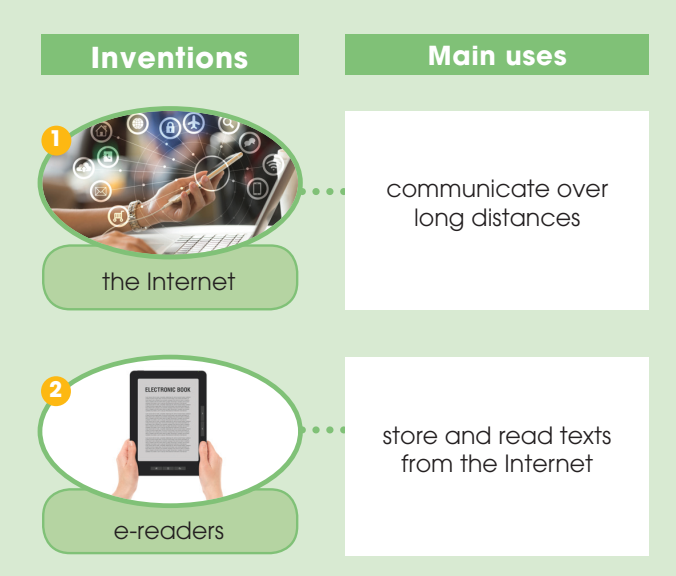 SPEAKING
LESSON 4
Guessing game
WARM-UP
Task 1: Talk about the uses of these inventions.
CONTROLLED PRACTICE
Task 2: Talk more about one of the inventions in task 1.
Task 3: Present your ideas to the whole class.
LESS CONTROLLED PRACTICE
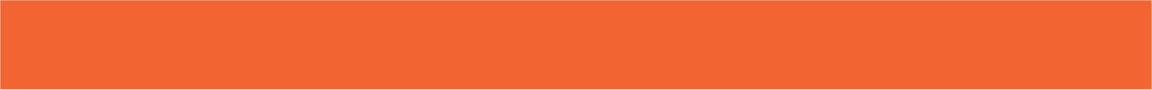 LESS CONTROLLED PRACTICE
Work in groups. Talk more about one of the inventions in activity 1. Use the outline below to help you prepare a group presentation.
2
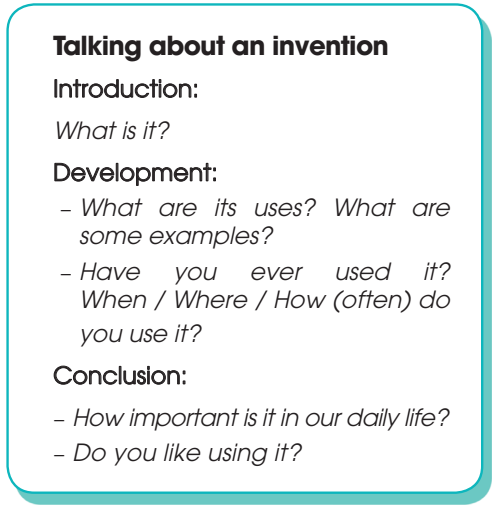 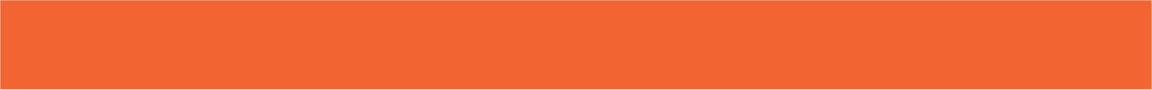 LESS CONTROLLED PRACTICE
3
Present your ideas to the whole class. Then vote for the most interesting group presentation.
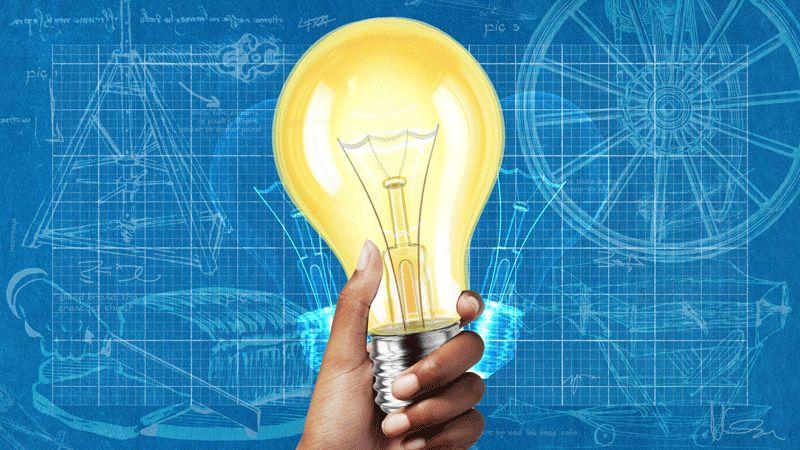 Present group’s ideas.
Give comments for friends’ groups and vote for the most interesting group presentation.
SPEAKING
LESSON 4
Guessing game
WARM-UP
Task 1: Talk about the uses of these inventions.
CONTROLLED PRACTICE
Task 2: Talk more about one of the inventions in task 1.
Task 3: Present your ideas to the whole class.
LESS CONTROLLED PRACTICE
CONSOLIDATION
Wrap-up
Homework
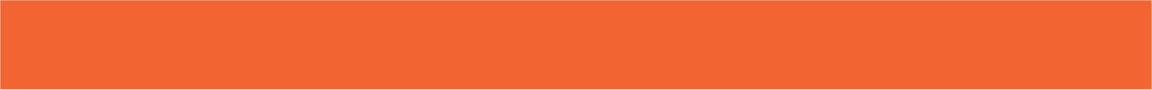 CONSOLIDATION
1
Wrap-up
Speaking about inventions and how they are used.
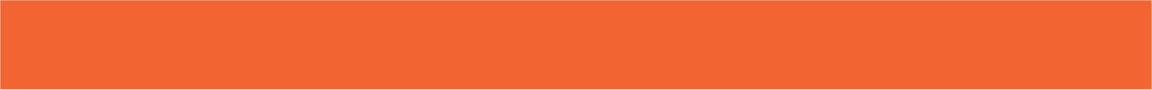 CONSOLIDATION
2
Homework
Prepare for the next lesson: Unit 5 – Listening 
2. Do exercises in the workbook
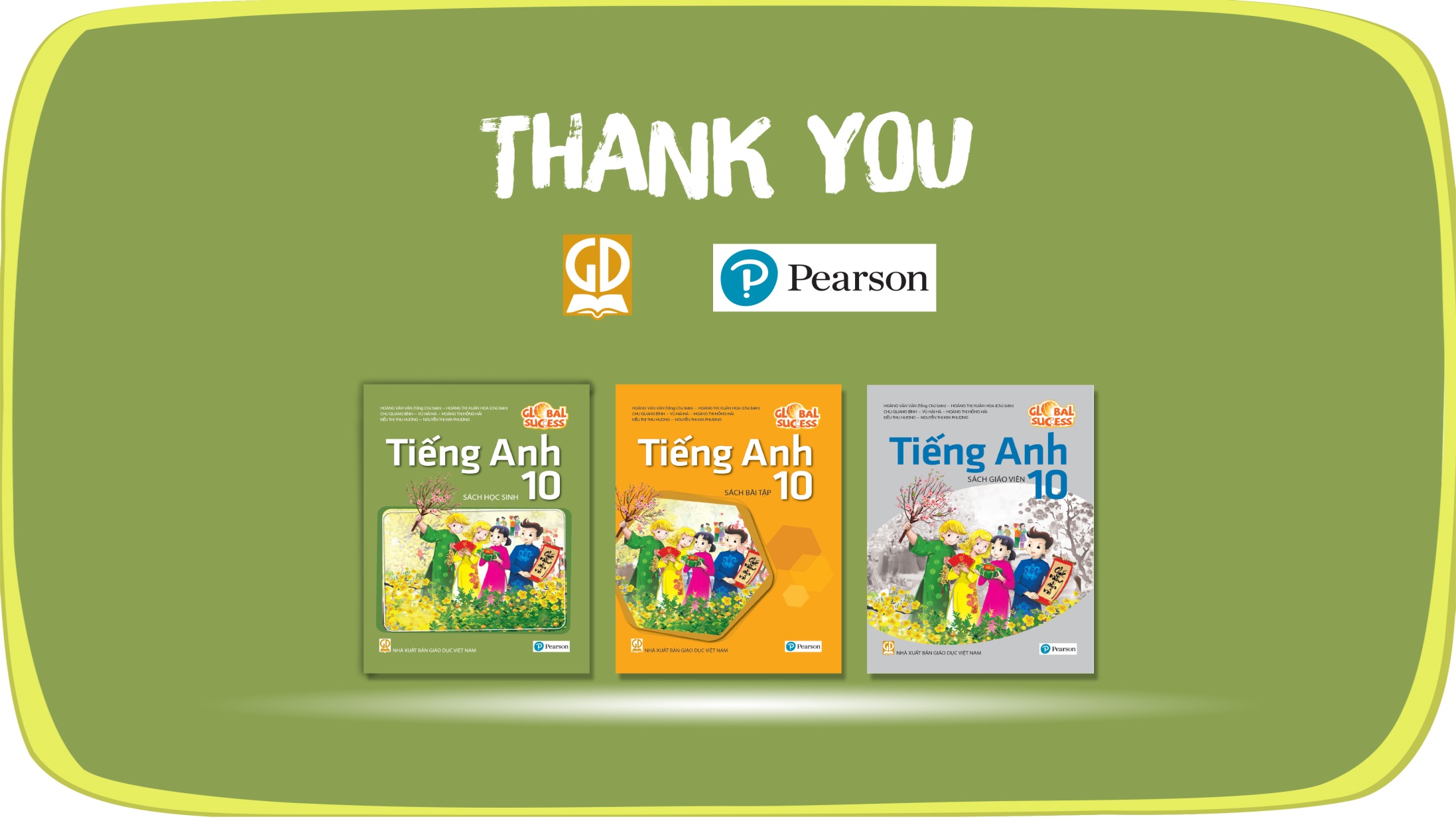 Website: sachmem.vn
Fanpage: facebook.com/sachmem.vn/